کالیبراسیون سیگنال 
برای رسیدگی به اثرات تغییر محیطی و فرایند (PE) در منطق هسته تراشه ، گرید توان و اتصالات برون تراشه ای به پورت های توان از روش کالیبراسیون سیگنال استفاده شده است. کالیبراسیون هر IC با مجموعه مدارهای کالیبراسیون تعبیه شده انجام شده است. هر مدار کالیبراسیون یک ترانزیستور کانال p شکل می باشد که گیت آن به خروجی فلیپ فلاپ (FF) وصل شده است. منبع کانال p شکل به گرید توان فلز 1 درست زیر پورت توان ، مثلاً  PP0 در شکل 1 وصل شده است.
12/40
نتیجه گیری
نتایج شبیه سازی
تشخیص تروجان
مقدمه
چکیده
آزمایش
از چهار تکنیک کالیبراسیون سیگنال مستقیم و متناوب روش کالیبراسیون بر مبنای نمونه متناوب از لحاظ هزینه و کیفیت موثرترین می باشد. روش نمونه متناوب یک نمونه را از بین اشکال موج پاسخ کالیبراسیون بلافاصله بعد از ورود ورودی مرحله ای جمع آوری می کند. برای نیل به ویژگیهای امپدانس پورت توان، نمونه مذکور بسنده می کند. ازداده های جمع آوری از هر تست کالیبراسیون برای ساخت ماتریس تبدیل خطی استفاده شده است.
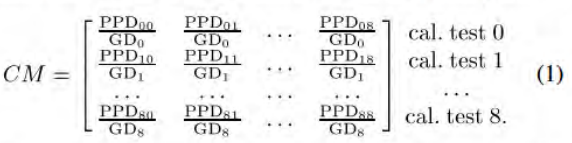 13/40
نتیجه گیری
نتایج شبیه سازی
تشخیص تروجان
مقدمه
چکیده
آزمایش
مجموع مقادیر انفرادی در امتداد هر ردیف x را نشان می دهد. از این ماتریس برای تبدیل IDDT اندازه گیری شده در تستهای Trojan برای مدل فاقد تغییر PE طلایی IC استفاده شده است. این کار ابتدا با محاسبه ماتریس تبدیل X از CM با دستیابی به عکس آن انجام شده است که در بخش 2 مطرح شده است.
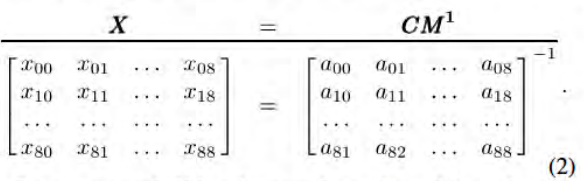 14/40
نتیجه گیری
نتایج شبیه سازی
تشخیص تروجان
مقدمه
چکیده
آزمایش
تحلیل اسکرین پلات به منظور تشخیص و آشکارسازیTrojan 
ابتدا برای کاهش تاثیر معکوس تغییرات فرایند، مساحت حاصل از مدلهای شبیه سازی فاقد Trojan به صورت درجه بندی درآمده است. آنگاه مساحت درجه بندی شده یک جفت پورت توان مجاور در اسکرین پلات های دو بعدی ترسیم شده است. ازمیانگین و تغییر نقاط داده در هر اسکرین پلات برای نیل به حدود آماری به کارگرفته شده به عنوان بیضی تعبیه شده استفاده شده است. منطقه موجود در بیضی فضایی را تعریف می کند که نقاط داده حاصل از IC های فاقد Trojan  در آن منطقه قرار می گیرند.
15/40
نتیجه گیری
نتایج شبیه سازی
تشخیص تروجان
مقدمه
چکیده
آزمایش